CX at the Wits Business School
Jordan SEKE | Ivor Van Der Bijl | Wits CRMO
Why this Case Study  of CX at WBS ?
Because it is an important way of illustrating theories of CRM and can help show how different aspects of a student or graduate's life are related to each other.
Analysis in order to extrapolate key themes and results that help predict future trends, illuminate previously hidden issues that can be applied to practice. 
Provide a means for understanding an important problem faced by several higher education institutions in the era of the 4IR with greater clarity.
Variables
A glance to the challenges
Wits Business School (WBS) often needs to deal with diverse inquiry sources, which makes the work of its staff members cumbersome and time-consuming
[Speaker Notes: This is the question that your experiment answers]
Challenges
Processes Automation – moving beyond human processes to embrace tech deployments; poor buy-in from WBS management ; poor buy-in from end-users and lack of agility. 
Customer Experience – the intense competition and a decrease in government subsidies for universities nationwide. Building a high level of loyalty to increase retention of students as well as creating more sculpted graduates and leaders
Analytics through reporting – lack of tools needed to better understand the constituencies. Unable to measure the marketing adverts ROI (Return On Investment) as well as to track email campaigns
[Speaker Notes: Summarize your research in three to five points.]
Project Overview
The purpose of the implementation was for the CRMO to give a simple-to-use enquiries solution for administrative consultants, program directors and program facilitators at the Wits Business School (WBS) to effectively deal with the client requests over multiple channels with granular case management. 
Another reason for this implementation was for the Wits Business School (WBS) to grow its reach in order to proactively screen and connect with clients directly via web-based networking media.
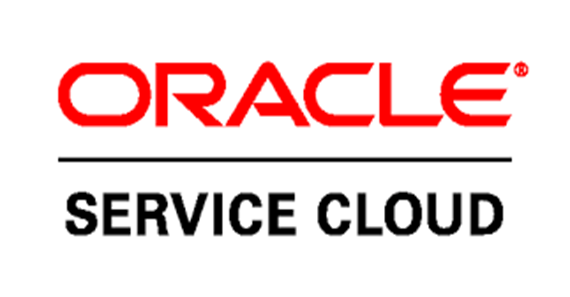 Our proposed solution…
Oracle Service Cloud
To Manage Admission – Identifying and recruiting the best candidates, engaging them more successfully and improving enrolment results. 
To Track Potential Leads – CX allows for smarter marketing budget planning, & allocating resources to the most effective marketing campaigns
To Handle Students Inquiries – CX Keeps a record of every interaction with students and Deliver high quality service through contact management 
To Enrich Student Life cycle Management – WBS via CX will take advantage to reach out and engage with graduates across all touch points in the student experience
Implementation Phase
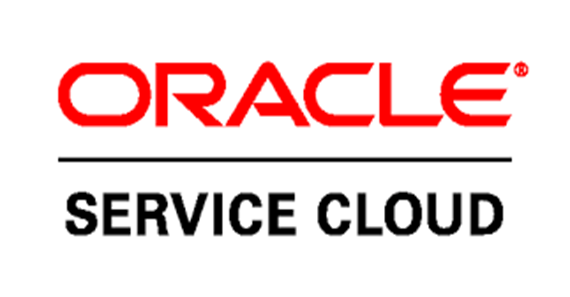 [Speaker Notes: List all of the steps used in completing your experiment.
Remember to number your steps.]
Results
The real value of CRM for WBS today is having a solution that is tailored to its specific business strategy
[Speaker Notes: Establish hypothesis before you begin the experiment. This should be your best educated guess based on your research.]
Materials
Executive Education
Each course offerings has a dedicated email linked to CRM – Identifying needs more effectively by understanding specific customer requirements
Adoption of the CX at ExecEd is changing the way that division operates to improve customer service and marketing. 
To increased sales through better timing due to anticipating needs based on historic trends
Cross-selling of other products by highlighting and suggesting alternatives or enhancements
Better Marketing – a more personal approach and the development of new or improved products and services in order to win more business in the future
Executive Education
With this last adoption and implementation at ExecEd, Lead Management is to create an  effective pipeline management process to allow them to focus on leads that are likely to bring more positive results
Marketing
Since the Pilot Phase till production phase – the Marketing Office at WBS through campaign or mailers sent from CX is able to measure and to report via analytics. 
Is capable today – to adjust marketing and promotion campaigns for optimum results as well as to better customer engagement in order to maximize customer lifetime value
The office is capable to date – to design campaigns and mailers for each program offered at WBS that maximize customer acceptance
Through CRM, the WBS has embarked to a digital transformation’s journey in order to cater for leads from multiple channels.
Admissions ⃰
All emails queries of admission in the following academic programs : 
 PDBA /PDM
MBA 
Masters of Management (All MM)
 PHD and MMR
 are dealt on Oracle Cloud Service, including the marketing campaigns of each program.
Conclusion
Constituents Relationship Management (CRM) is blending technology and strategy at the WBS to guarantee consistent customer experience.
The Executive education programs at WBS are running on full capacity on CX through its assignees. 
Results of the partial implementation of CX to the Academic programs at WBS indicate the need to define processes and automate some tasks in CX to run WBS on full scale with Oracle Service Cloud.